Scintillator ECAL Digitization update
2024/04/15	
				Jiaxuan Wang
Digitization
Energy Deposition		E_Dep
SiPM response		N_PE
SiPM saturation correction	N_PE_Saturation
ADC				calibrated ADC
ADC 				ADC under HL mode

Energy reconstruction
0.5 MIP cut
Dead channel cut
50MeV && 100 hits cut
2
Digitization p.e
Input : MC truth hit energy
Output: photoelectron number
Process:
MIP energy : 0.305 MeV
SiPM gain (ADC/p.e.) and MIP spectrum MPV (ADC/MIP)
Poisson smear 

Input : photoelectron number
Output: photoelectron number(after saturation correction)
Process:
SiPM type 10um-10000 15um-4489
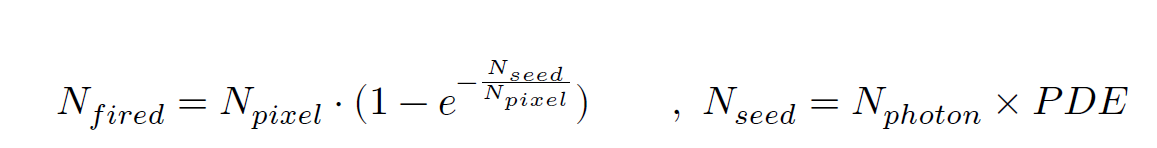 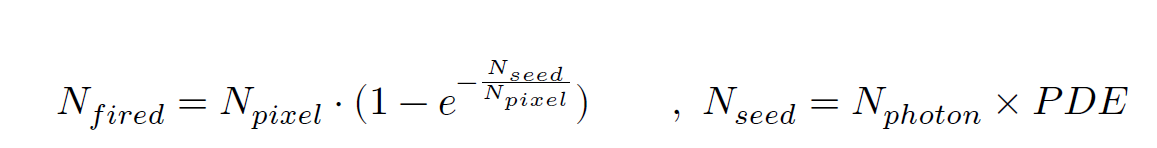 3
Digitization
Input : photoelectron number(after saturation correction)
Output: calibrated ADC value
Process:
SiPM gain (ADC/p.e.)
Gaussian smear 
ADC = p.e. *  gain 

Input : calibrated ADC value
Output: ADC high low gain ADC
Process:
Gaussian smear : 
Mean : calibrated ADC / Hl-ratio + pedestal mean
Sigma : pedestal sigma
High-low switch point
High gain saturation: high adc > switch point , let  highadc =4000
Low gain saturation : low adc > 3000, let lowadc = 3000
Calibrated ADC : p.e. * gain
Gain error : fit error
Single photoelectron spectrum  Width : statistical error
ADC converted into high-low gain mode 
ADC saturation
4
Comparison
Data with low hitNo but high deposited energy according to energy reconstruction
0.5MIP cut
Dead channel cut
50MeV and 100hits cut for 40GeV e- cut
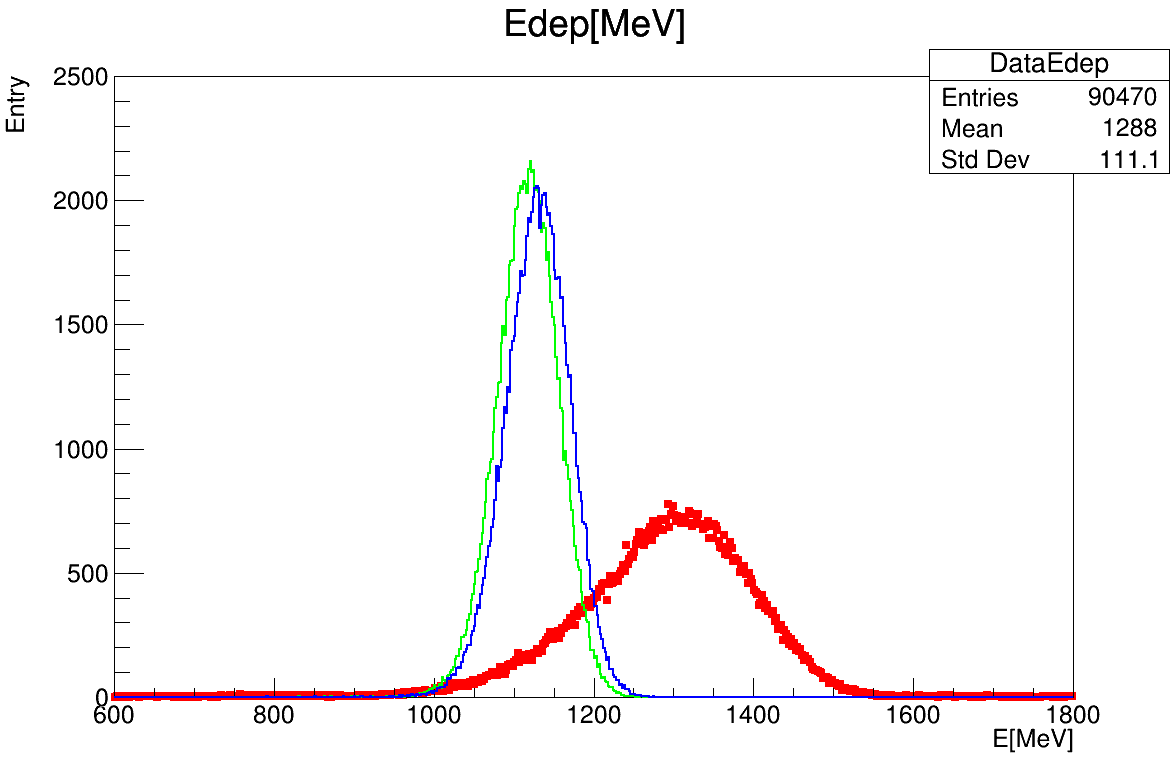 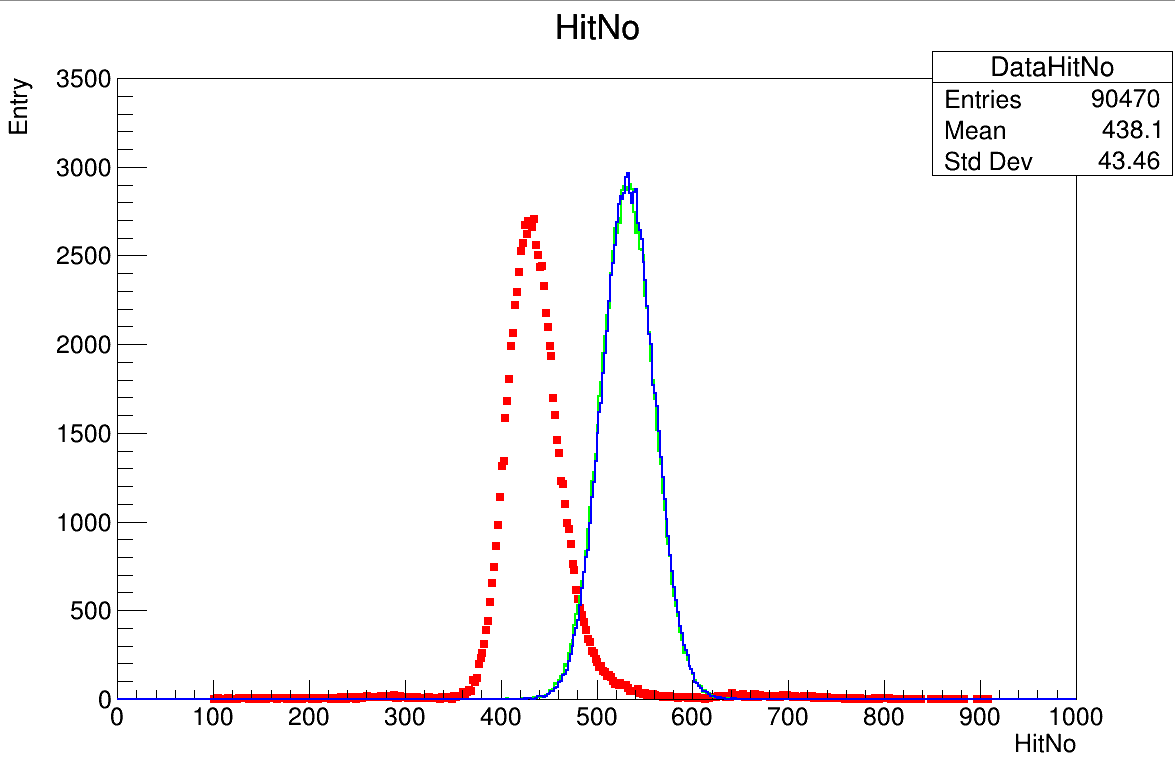 Red: data
Blue: MC_truth
Green: MC_digi
Red: data
Blue: MC_truth
Green: MC_digi
5
Layer energy deposition
Data with high energy
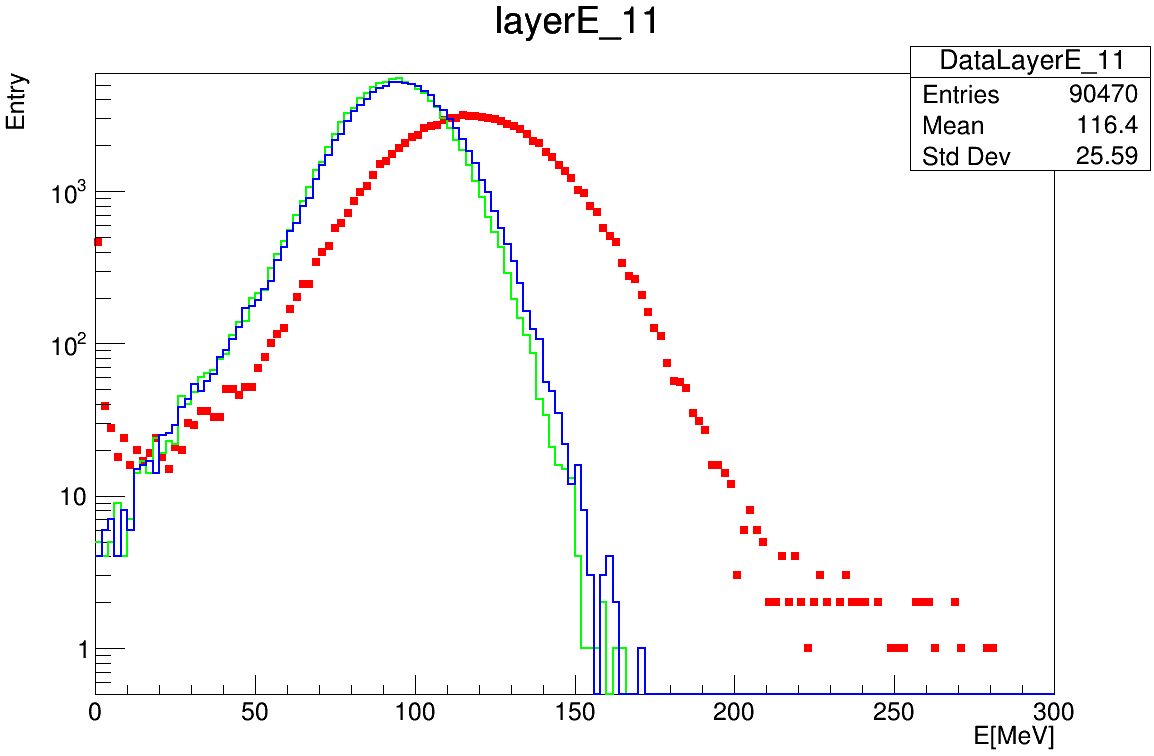 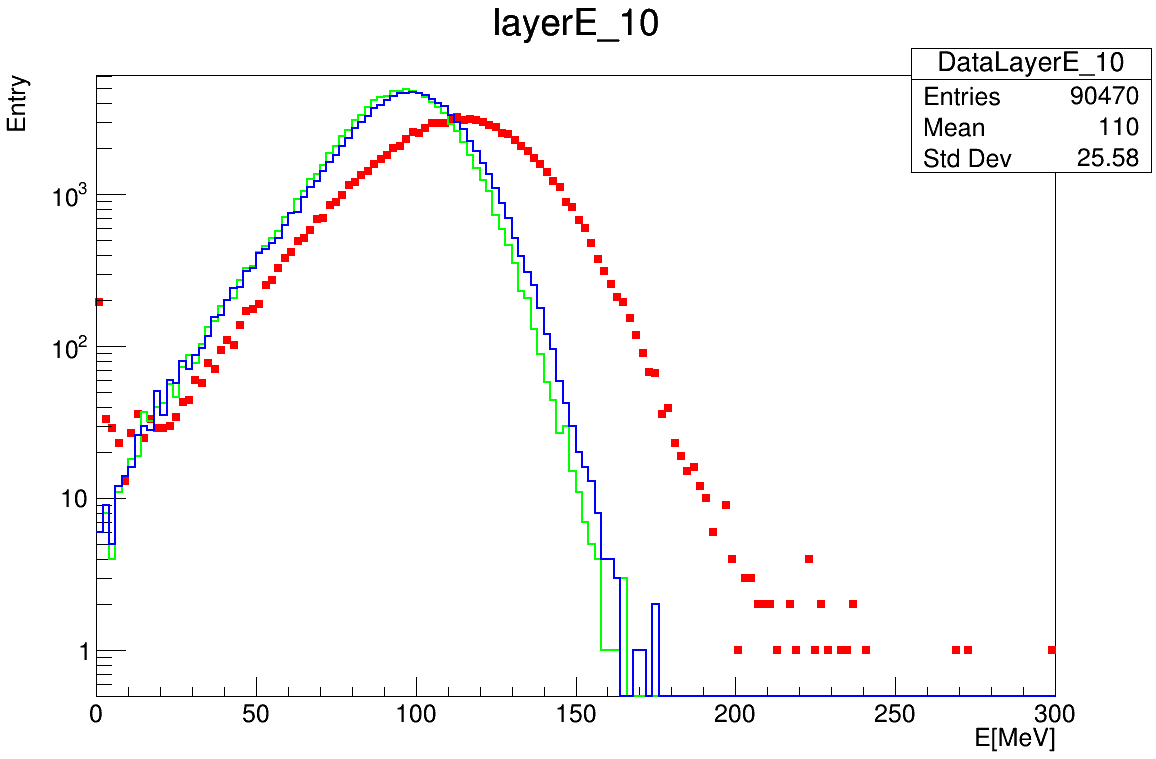 Red: data
Blue: MC_truth
Green: MC_digi
Red: data
Blue: MC_truth
Green: MC_digi
6
Layer energy deposition
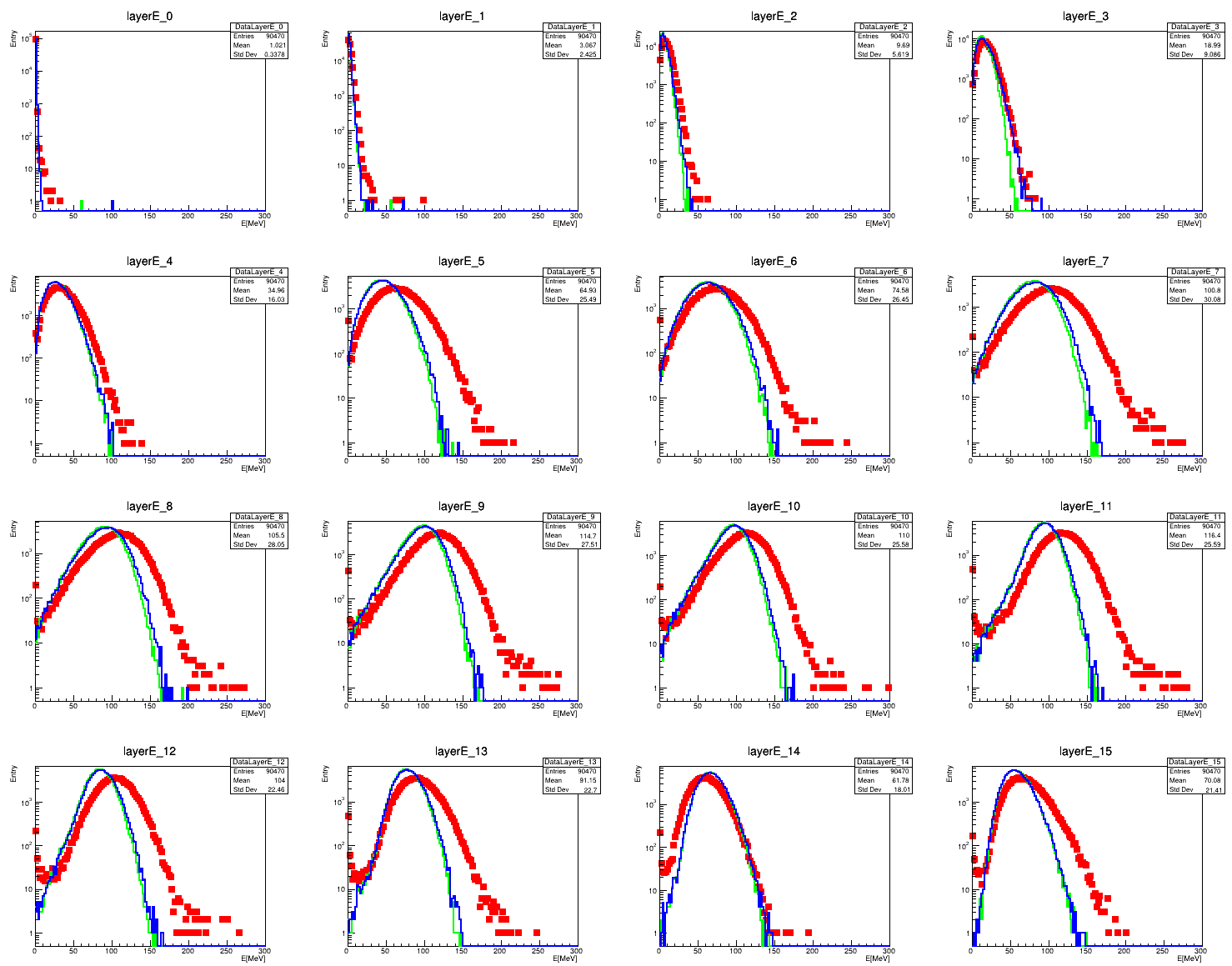 First 16 layers
Layer 14 show different behavior
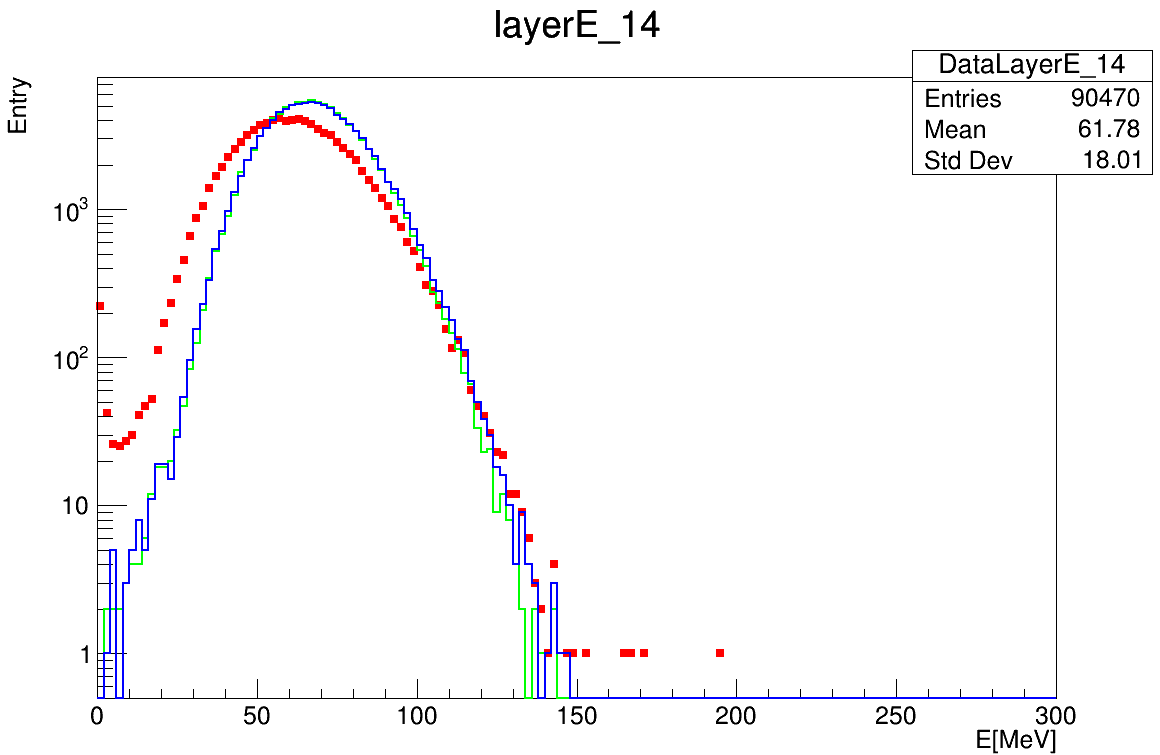 Red: data
Blue: MC_truth
Green: MC_digi
7
Layer energy deposition
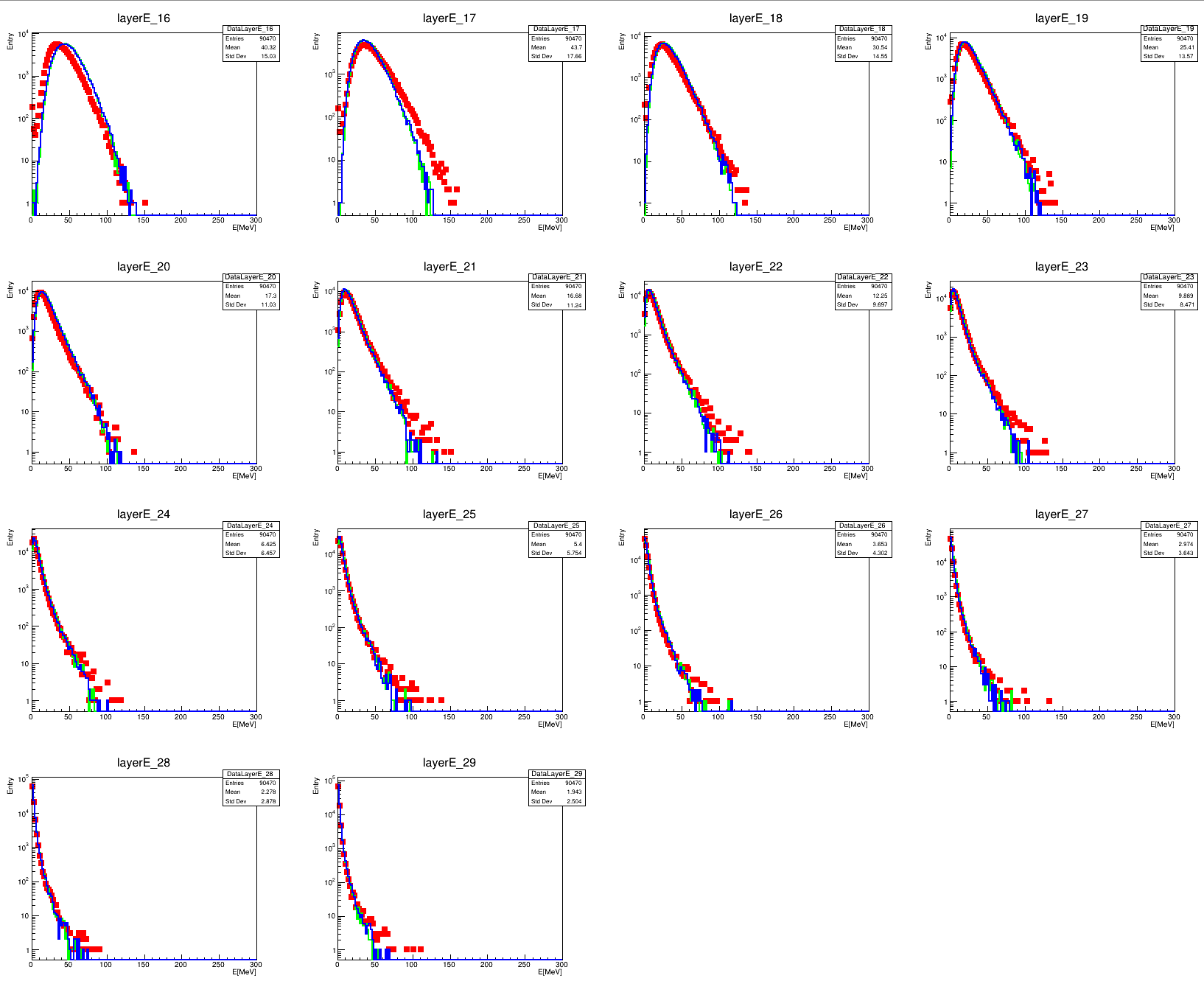 Layer No.16-29 
Layer 16 show different behavior
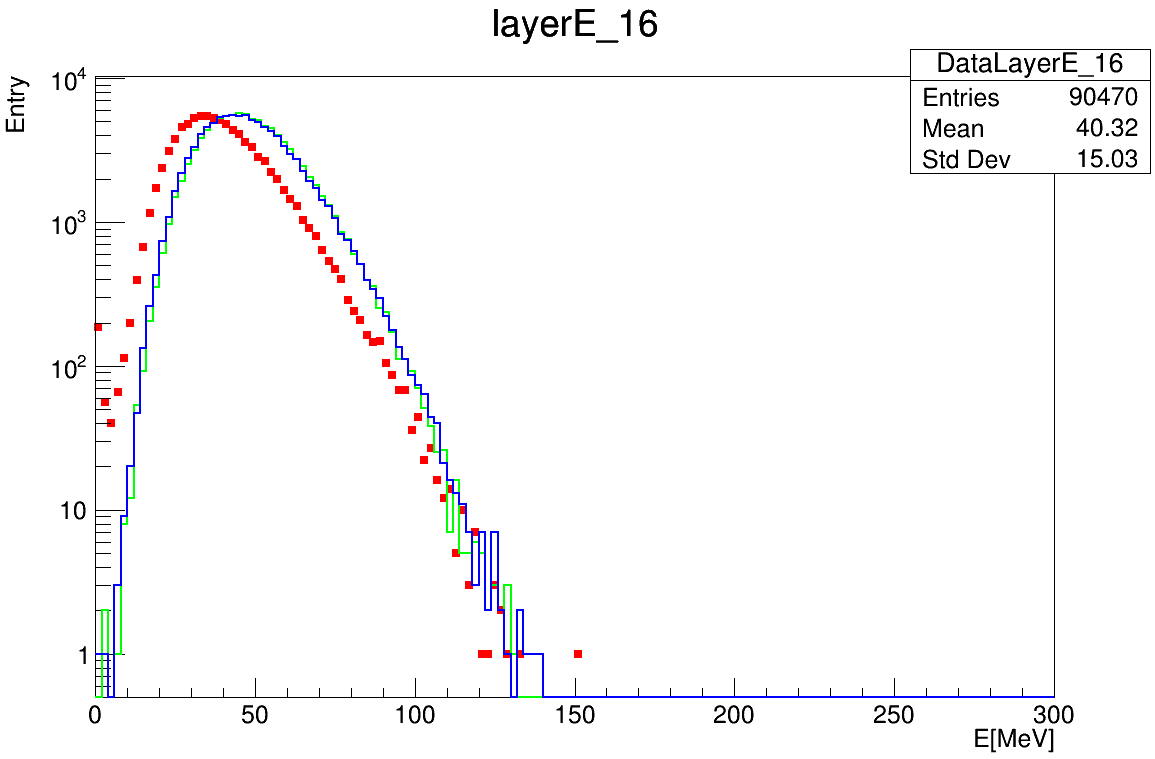 Red: data
Blue: MC_truth
Green: MC_digi
8
HitNo2Energy
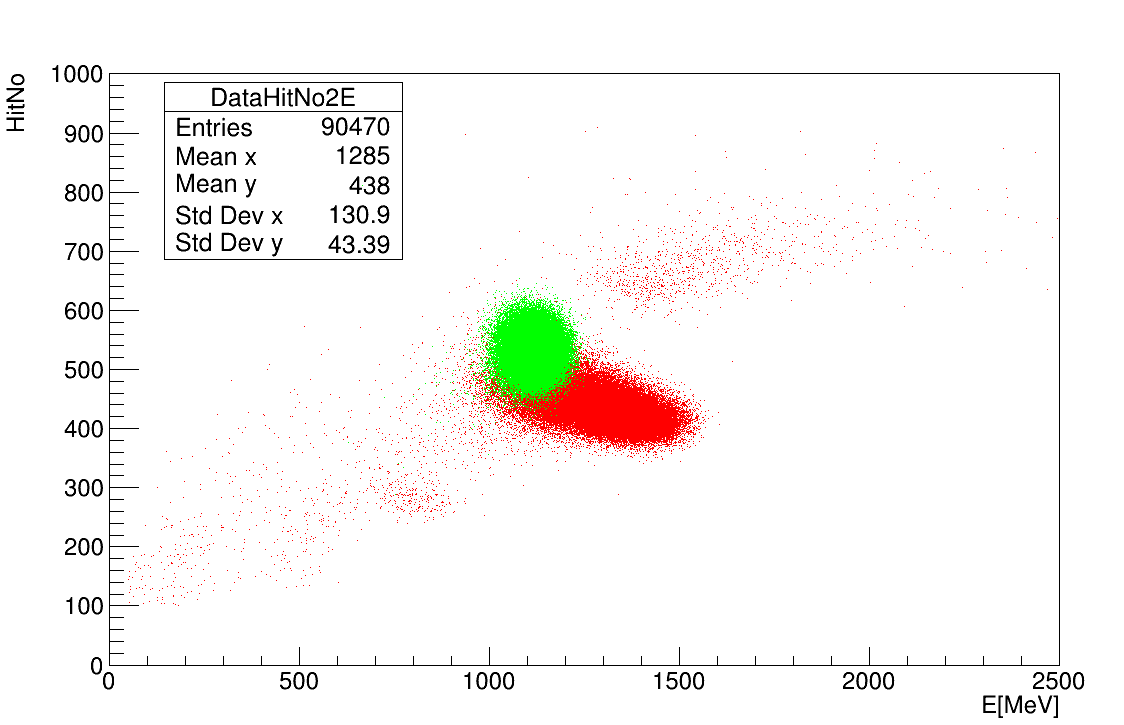 Red: data
Green: MC_digi
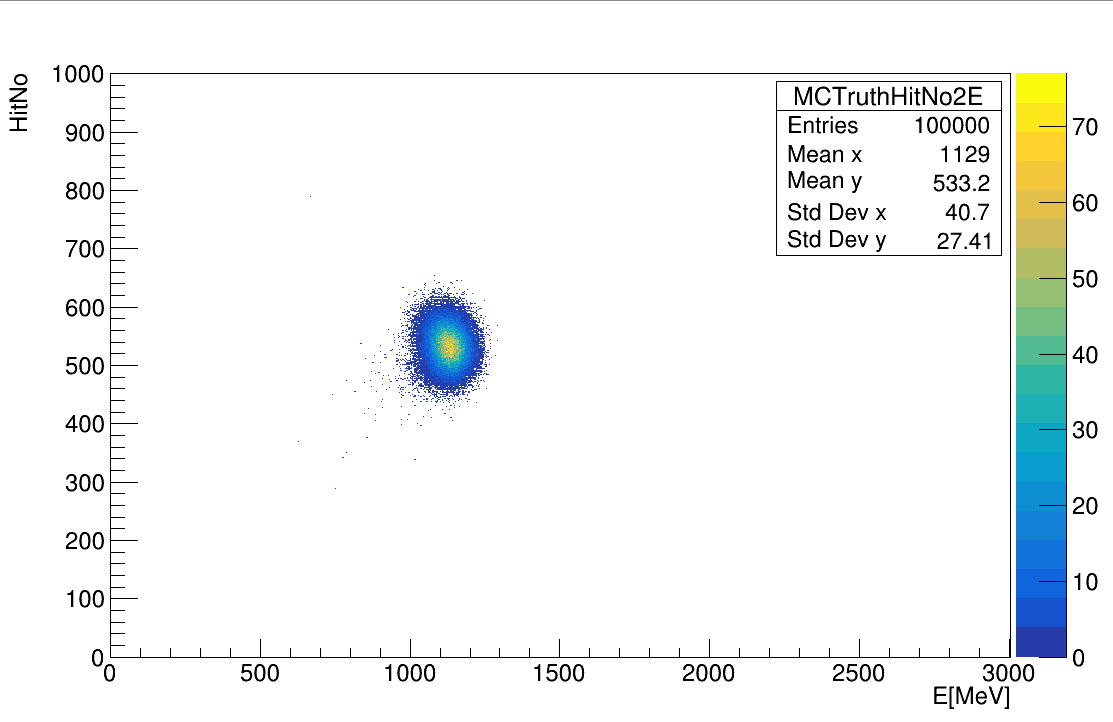 9
Summary
Basic MC digitization process has been finished
MC digitization has little influence 
Still need to improve
SiPM gain
Single photoelectron peak width
Noise model
Layer 14 && Layer 16 check
10
BACKUP
11
ADC saturation
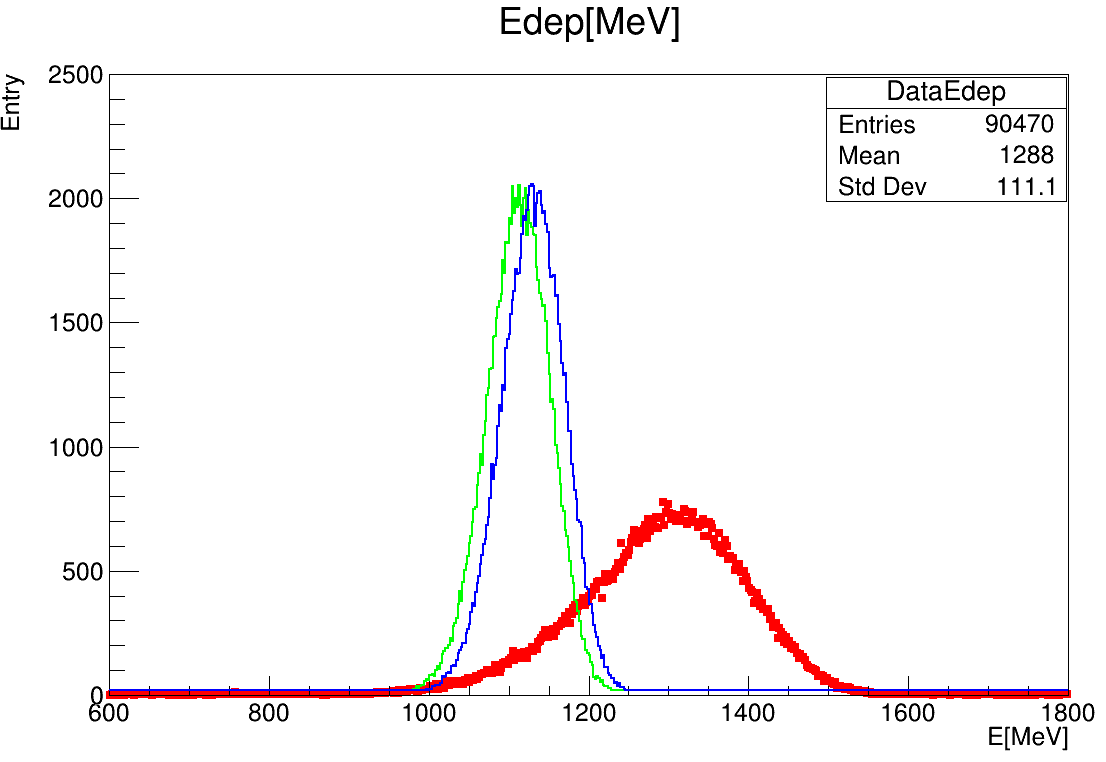 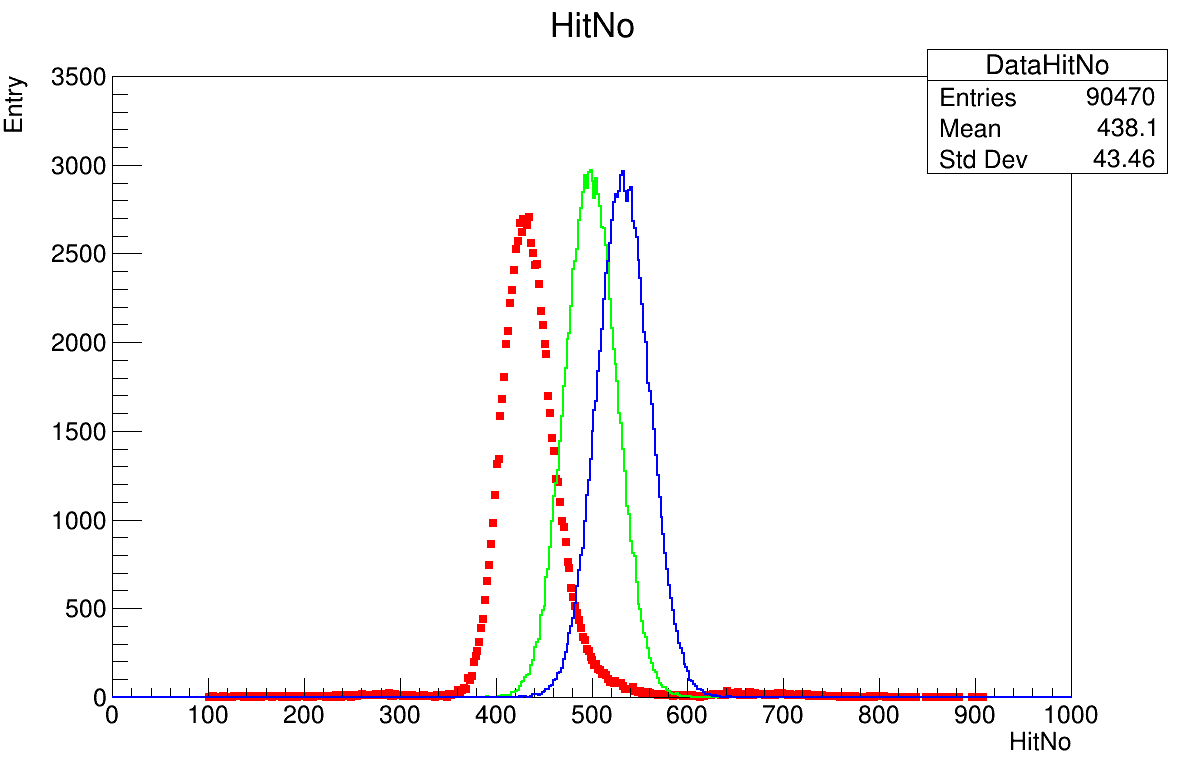 12
ADC saturation
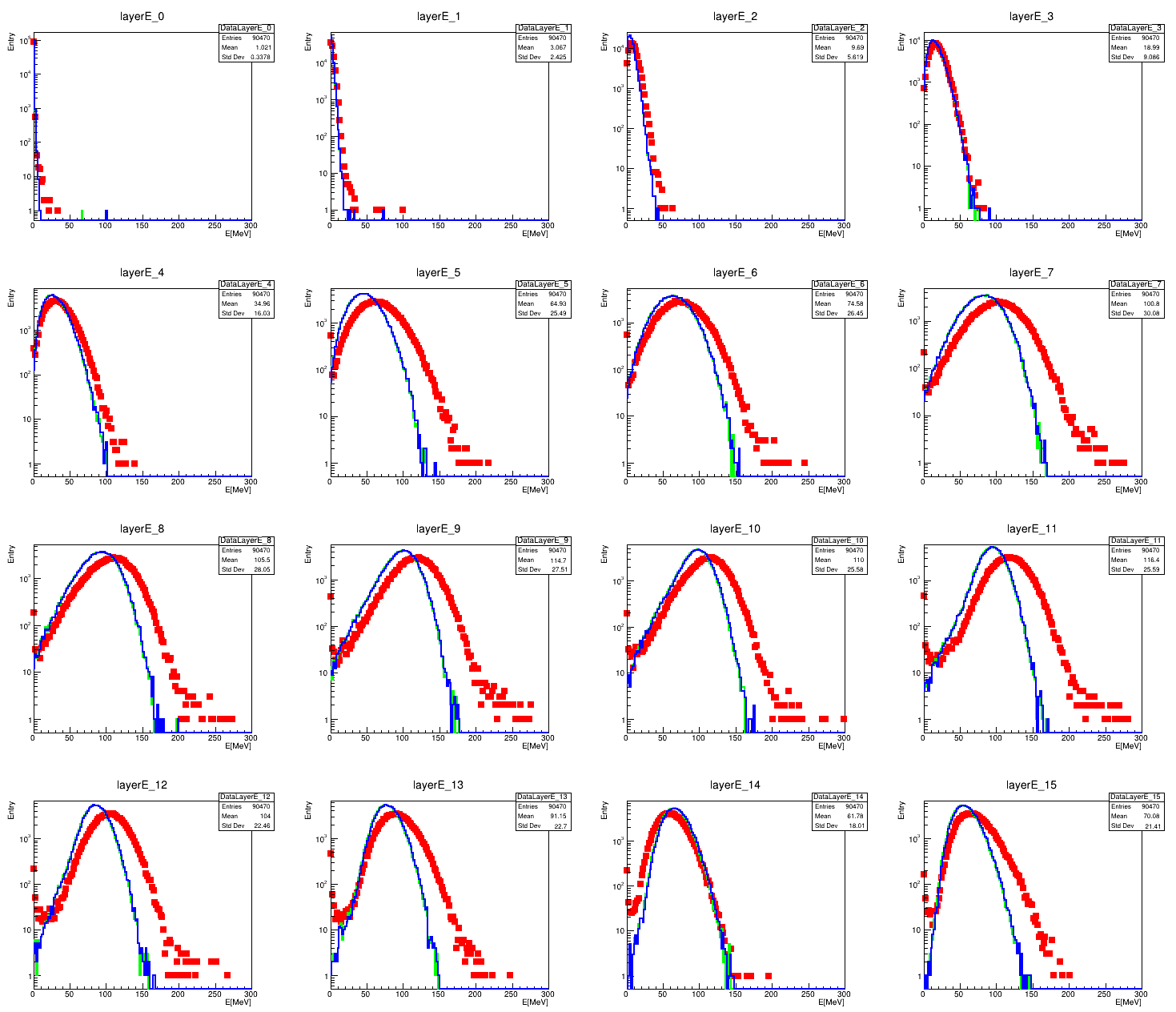 13
SiPM saturation
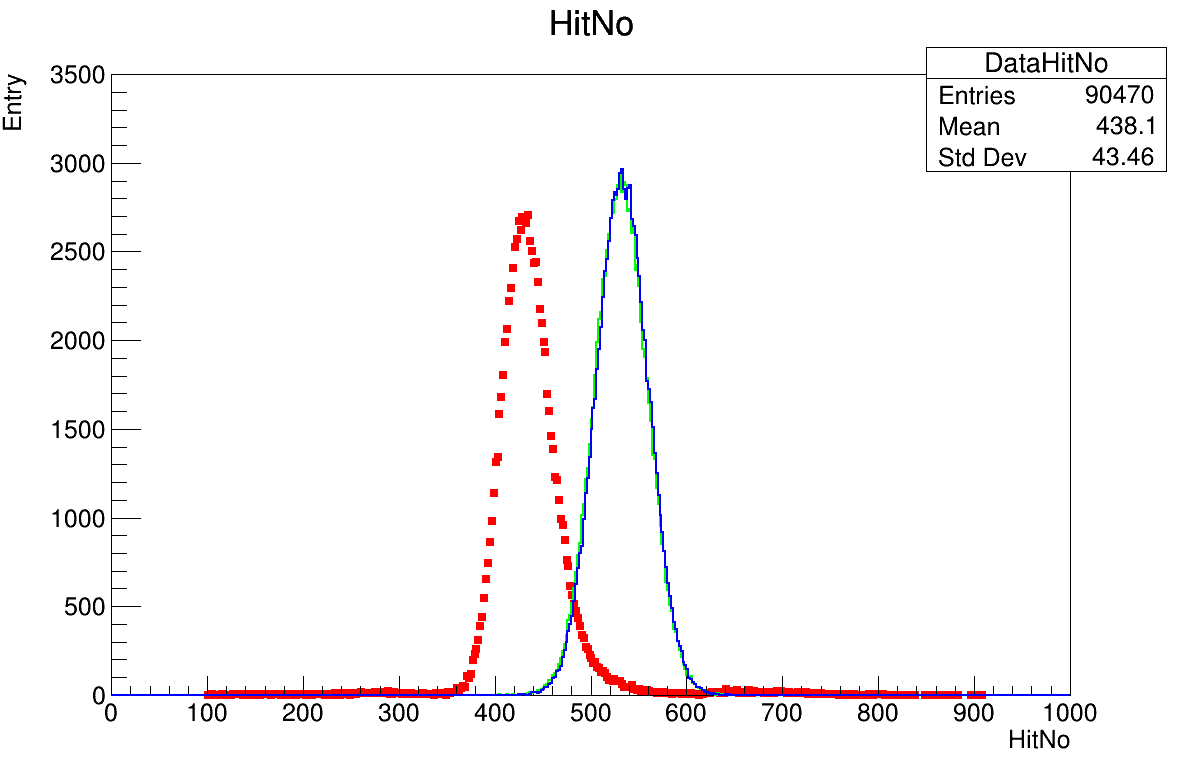 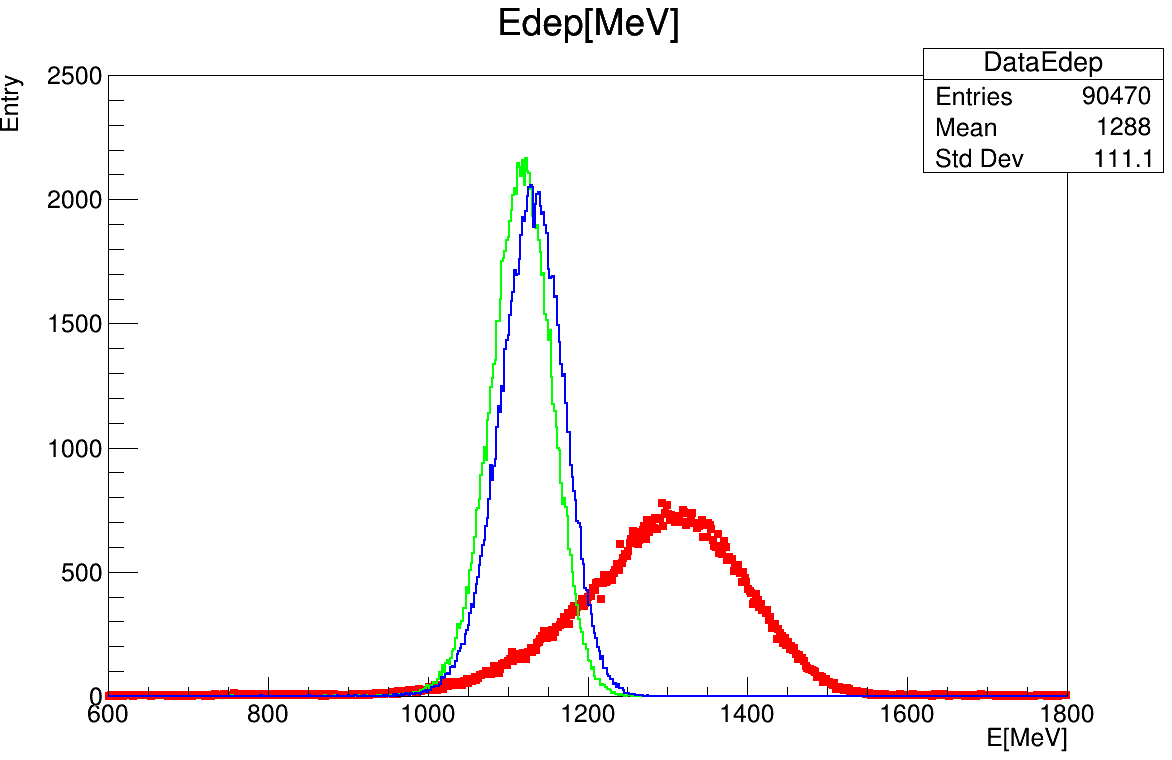 14
SiPM saturation
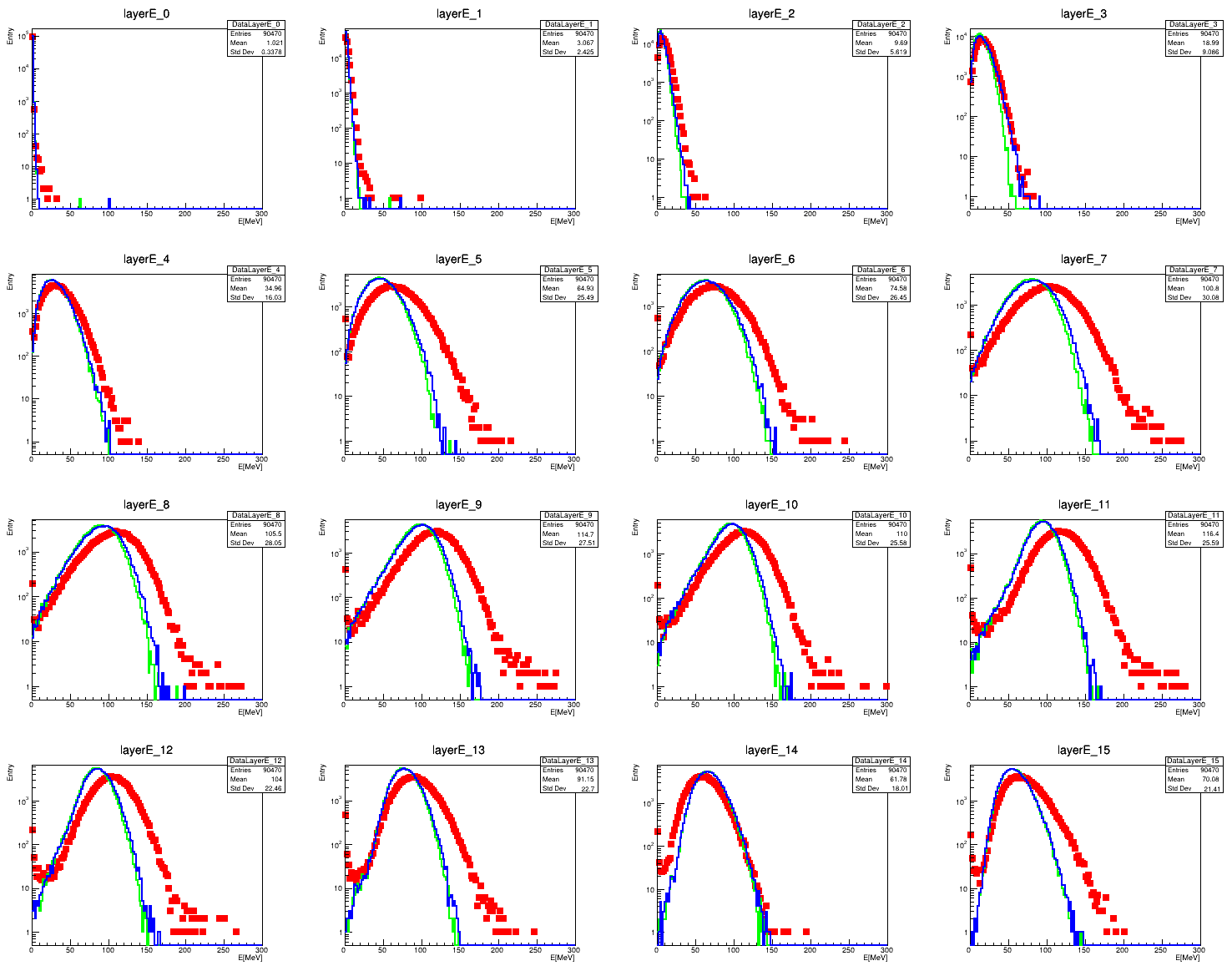 15